Российский Государственный Педагогический Университетим. А.И. Герцена
Волховский филиал
НАШИ ПРЕИМУЩЕСТВА
Крупнейшее педагогическое учебное заведение в регионе
Высококвалифицированный профессорско-преподавательский состав 
Высокий уровень образования и трудоустройства
25 лет успешной работы филиала в сфере подготовки квалифицированных кадров
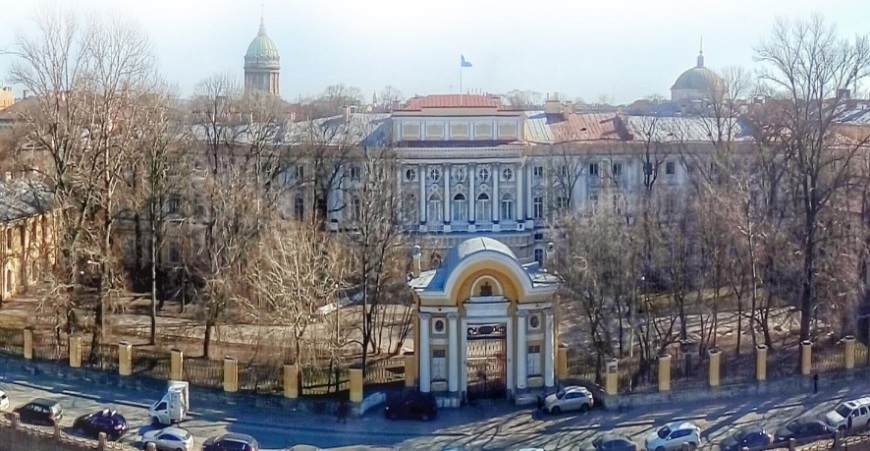 Отсрочка от армии
Диплом государственного образца РГПУ им. А.И. Герцена
Назначение академической и социальной стипендии
Иногородним предоставляются места в общежитии
Обучение ведется с применением различных образовательных технологий (в т.ч. дистанционное обучение)
ОБРАЗОВАТЕЛЬНЫЕ ПРОГРАММЫ
ОЧНАЯ форма, БАКАЛАВРИАТ, 4 года обучения
НАПРАВЛЕНИЕ 44.03.01 ПЕДАГОГИЧЕСКОЕ ОБРАЗОВАНИЕ
профиль: «Образование в области иностранного языка»  
15 бюджетных мест (2 целевых)
 В качестве результатов вступительных  испытаний 
для всех категорий граждан засчитываются 
только результаты ЕГЭ: 
русский язык, иностранный язык, обществознание

Внимание! Лица, имеющие диплом о среднем профессиональном образовании или высшем образовании предоставляют результаты ЕГЭ!
ОБРАЗОВАТЕЛЬНЫЕ ПРОГРАММЫ
ОЧНАЯ форма, БАКАЛАВРИАТ, 4 года обучения
НАПРАВЛЕНИЕ 44.03.01 ПЕДАГОГИЧЕСКОЕ ОБРАЗОВАНИЕ
профиль: «Начальное образование»  
18 бюджетных мест (2 целевых)
 В качестве результатов вступительных  испытаний 
для выпускников школ засчитываются
результаты ЕГЭ: русский язык, биология 
и (по выбору)  математика  (профильная) или обществознание

Вступительные испытания на основе СПО:

ЕГЭ и/или вступительные испытания: 
русский язык (письменно), основы педагогики (письменно), основы психологии (письменно)
NB! Письменные экзамены проходят в дистанционной форме
ОБРАЗОВАТЕЛЬНЫЕ ПРОГРАММЫ
ОЧНАЯ форма, БАКАЛАВРИАТ, 4 года обучения
НАПРАВЛЕНИЕ 44.03.02 ПСИХОЛОГО-ПЕДАГОГИЧЕСКОЕ ОБРАЗОВАНИЕ
профиль: «Социальная педагогика и психология» 
17 бюджетных мест (2 целевых)

 В качестве результатов вступительных  испытаний 
для выпускников школ засчитываются результаты 
ЕГЭ: русский язык, биология 
и (по выбору)  математика (профильная) или обществознание

Вступительные испытания на основе СПО:
ЕГЭ и/или вступительные испытания: 
русский язык (письменно), основы педагогики (письменно), основы психологии (письменно)
NB! Письменные экзамены проходят в дистанционной форме
ОБРАЗОВАТЕЛЬНЫЕ ПРОГРАММЫ
ЗАОЧНАЯ форма, БАКАЛАВРИАТ, 5 лет обучения
НАПРАВЛЕНИЕ 44.03.01 ПЕДАГОГИЧЕСКОЕ ОБРАЗОВАНИЕ
профиль: «Экономическое образование»   
9 бюджетных мест (1 целевое) / 10 мест по договору
 В качестве результатов вступительных  испытаний 
для выпускников школ засчитываются результаты ЕГЭ: 
математика (профильная), обществознание, русский язык

Вступительные испытания на основе СПО:
ЕГЭ и/или вступительные испытания: 
экономика (письменно), менеджмент (письменно), русский язык (письменно)
NB! Письменные экзамены проходят в дистанционной форме
ОБРАЗОВАТЕЛЬНЫЕ ПРОГРАММЫ
ЗАОЧНАЯ форма, БАКАЛАВРИАТ, 5 лет обучения
НАПРАВЛЕНИЕ  44.03.02  ПСИХОЛОГО-ПЕДАГОГИЧЕСКОЕ ОБРАЗОВАНИЕ
профиль «Дошкольное образование»   
10 бюджетных мест (1 целевое ) / 10 мест по договору

 В качестве результатов вступительных  испытаний 
 для выпускников школ засчитываются ЕГЭ: 
русский язык, биология 
и (по выбору) математика (профильная) или обществознание

Вступительные испытания на основе СПО:
ЕГЭ и/или вступительные испытания:
русский язык (письменно), основы педагогики (письменно), основы психологии (письменно)
NB! Письменные экзамены проходят в дистанционной форме
Минимальное количество балловдля подачи документов (по 2022 году)
Русский язык  - 45
 Математика - 40 
 Обществознание - 45 
 Иностранный язык - 40
 Биология – 40
 Профильные вступительные испытания - 40
Учет индивидуальных достижений
Суммарно за все предоставленные достижения не более 10 баллов
За спортивные достижения:
золотой , серебряный или бронзовый значок ГТО - 5 баллов
За результаты участия (дипломы победителей и призеров) в олимпиадах 
(не используемые для получения особых прав при поступлении на обучение)
региональный этап всероссийской олимпиады – 5 баллов
олимпиад школьников I, II и III уровней, проводимых в порядке, устанавливаемом федеральным органом исполнительной власти – 5 баллов
международных, всероссийских и региональных творческих и профессиональных конкурсов  5 баллов
Герценовские олимпиады – 10 баллов (за призовые места)
наличие аттестата о среднем общем образовании с отличием, диплома о среднем профессиональном образовании с отличием - 5 баллов
NB! Суммарно не более 10 баллов
Дополнительные профессиональные программы профессиональной переподготовки на базе высшего образования  (и для студентов 3 и 4 курса)
ДОШКОЛЬНОЕ ОБРАЗОВАНИЕ
    Срок обучения – 1 год 

  АНГЛИЙСКИЙ ЯЗЫК И РАННЕЕ ОБУЧЕНИЕ
   Срок обучения - 2 года




  МЕНЕДЖМЕНТ В ОБРАЗОВАНИИ
    Срок обучения – 1 год

  МЕНЕДЖМЕНТ ОРГАНИЗАЦИИ
    Срок обучения –  1 год
Стоимость обучения:  35000 руб. в год.
ФОРМАТ ОБУЧЕНИЯ: очно-заочное с применением дистанционных технологий на платформе Moodle
ВЫДАВАЕМЫЙ ДОКУМЕНТ: диплом РГПУ им. А.И. Герцена установленного образца о профессиональной переподготовке
Подготовка к ЕГЭ/ОГЭ
обществознание 
математика 
биология 
история
английский язык   
немецкий язык
русский язык
Общеразвивающая программа
Разговорный английский / немецкий язык (различные уровни подготовки) 

Запись на программы через по тел. 8 (81363) 32665

срок обучения 1 год: 72 ч.
стоимость обучения: 10 000 руб. за весь курс (возможна помесячная оплата)
ДНИ ОТКРЫТЫХ ДВЕРЕЙ:
17.12.2022,      11.02.2023,            15.04.2023
NB! Дни открытых дверей проходят в смешанном формате
Подключиться к конференции Zoom: 
https://us04web.zoom.us/j/73366884856?pwd=QIXVC7jJix3FMJFNSYxOOrqoMXOARa.1
Идентификатор конференции: 733 6688 4856
Код доступа: 2MH6uS

Свои вопросы можно задать в группе 
ВК https://vk.com/herzen_volkhov  в теме ПРИЕМ 2023
СРОКИ ПОДАЧИ ДОКУМЕНТОВ
На бюджет:   20 июня - 24 июля (по 13 июля для лиц, сдающих вступительные испытания в университете) 
Срок проведения вступительных испытаний, проводимых Университетом — 13-25 июля 2023 г.

На внебюджет:    20 июня - 19 августа
Срок завершения вступительных испытаний, проводимых Университетом — 23 августа 2023 г.
АЛГОРИТМ ПОДАЧИ ДОКУМЕНТОВ
ЗАРЕГИСТРИРУЙТЕСЬ В СИСТЕМЕ «ПРИЁМНАЯ КОМИССИЯ» enrollee.herzen.spb.ru   
ЗАПОЛНИТЕ АНКЕТУ
Внимательно изучив правила приема, внесите всю информацию и обязательно загрузите в личный кабинет электронные образы необходимых документов для поступления, путем прикрепления соответствующих файлов. 
3. ОТПРАВЬТЕ  ДАННЫЕ НА ПРОВЕРКУ 
Отправьте электронную анкету с загруженными электронными образами документов на проверку секретарю приемной комиссии и ожидай в личном кабинете информацию о проверке ваших данных
4. ПОДТВЕРДИТЕ СВЕДЕНИЯ В ЗАЯВЛЕНИИ
После подтверждения данных распечатайте заполненное заявление, проставьте личную подпись в предусмотренных полях и загрузите подписанное заявление в Личный кабинет путем прикрепления, соответствующего файла.
МАТЕРИАЛЬНАЯ БАЗА
Филиал работает на базе университетского городка 
(г. Волхов, ул. Октябрьская набережная д. 1а)
Учебные аудитории
Библиотека с читальным залом
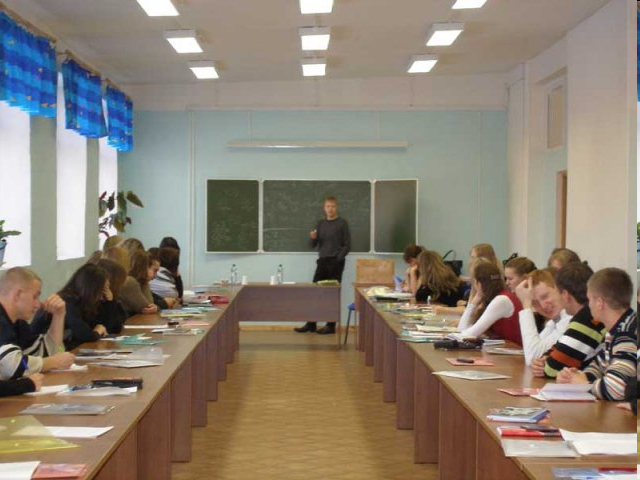 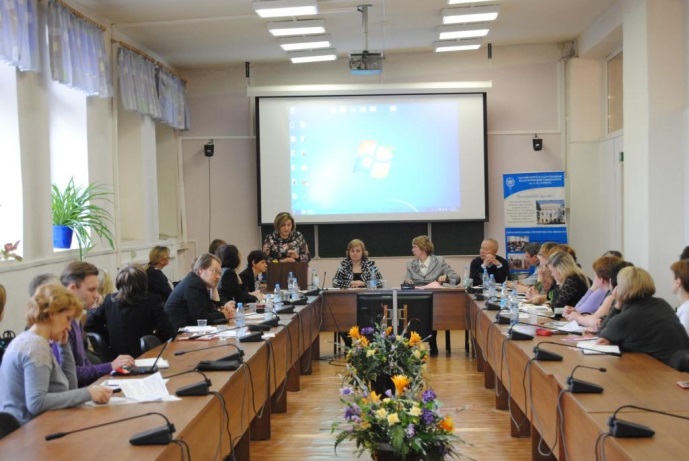 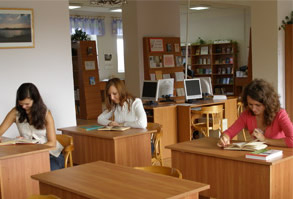 МАТЕРИАЛЬНАЯ БАЗА
Столовая
Спортивный зал
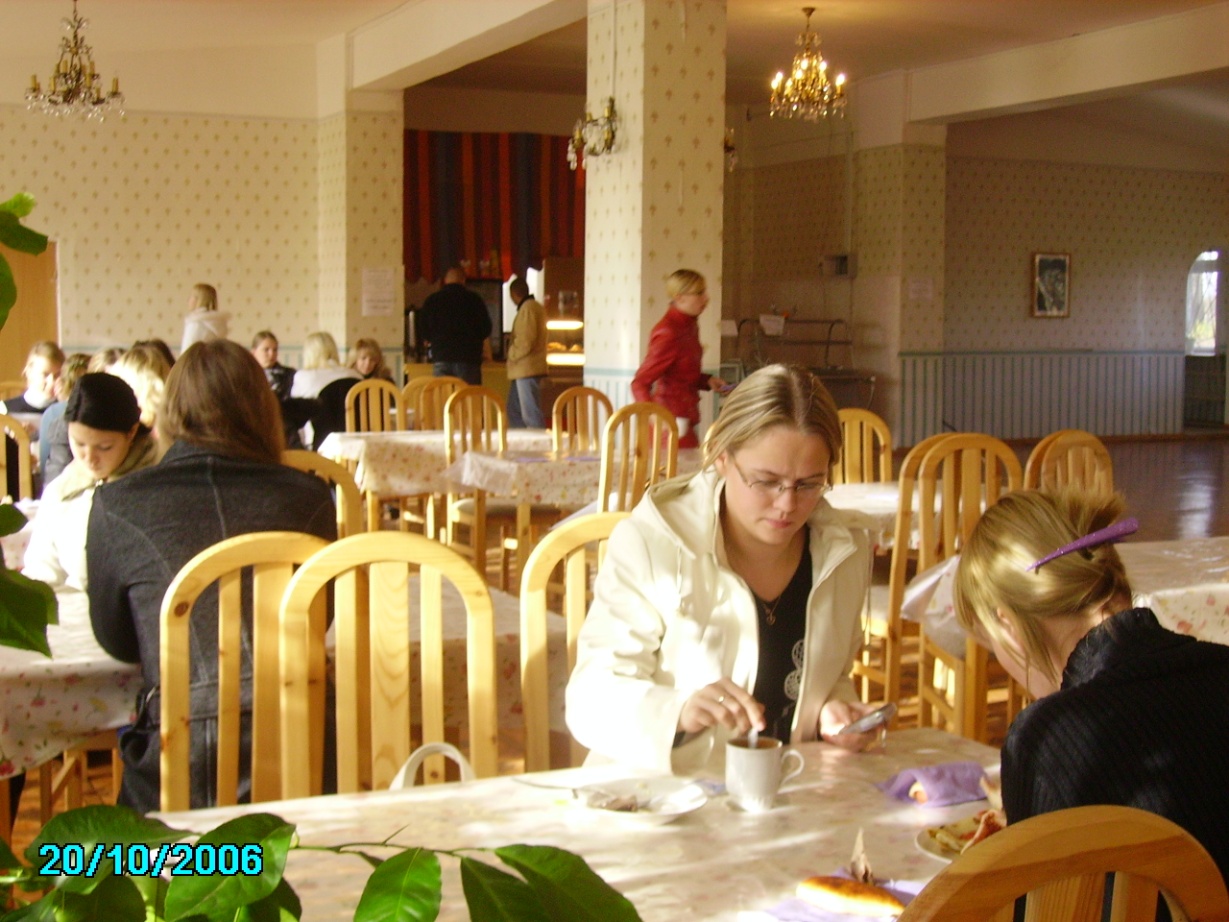 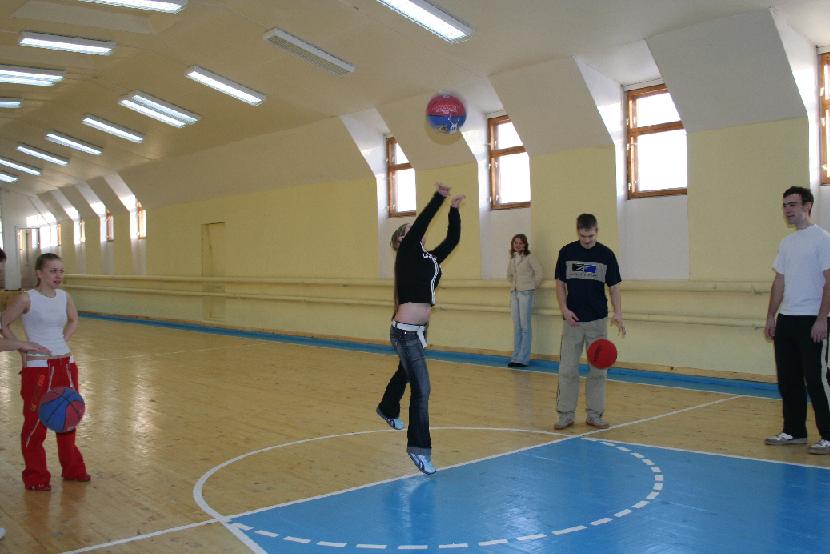 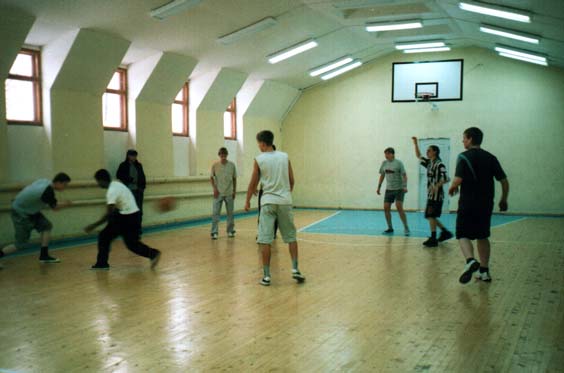 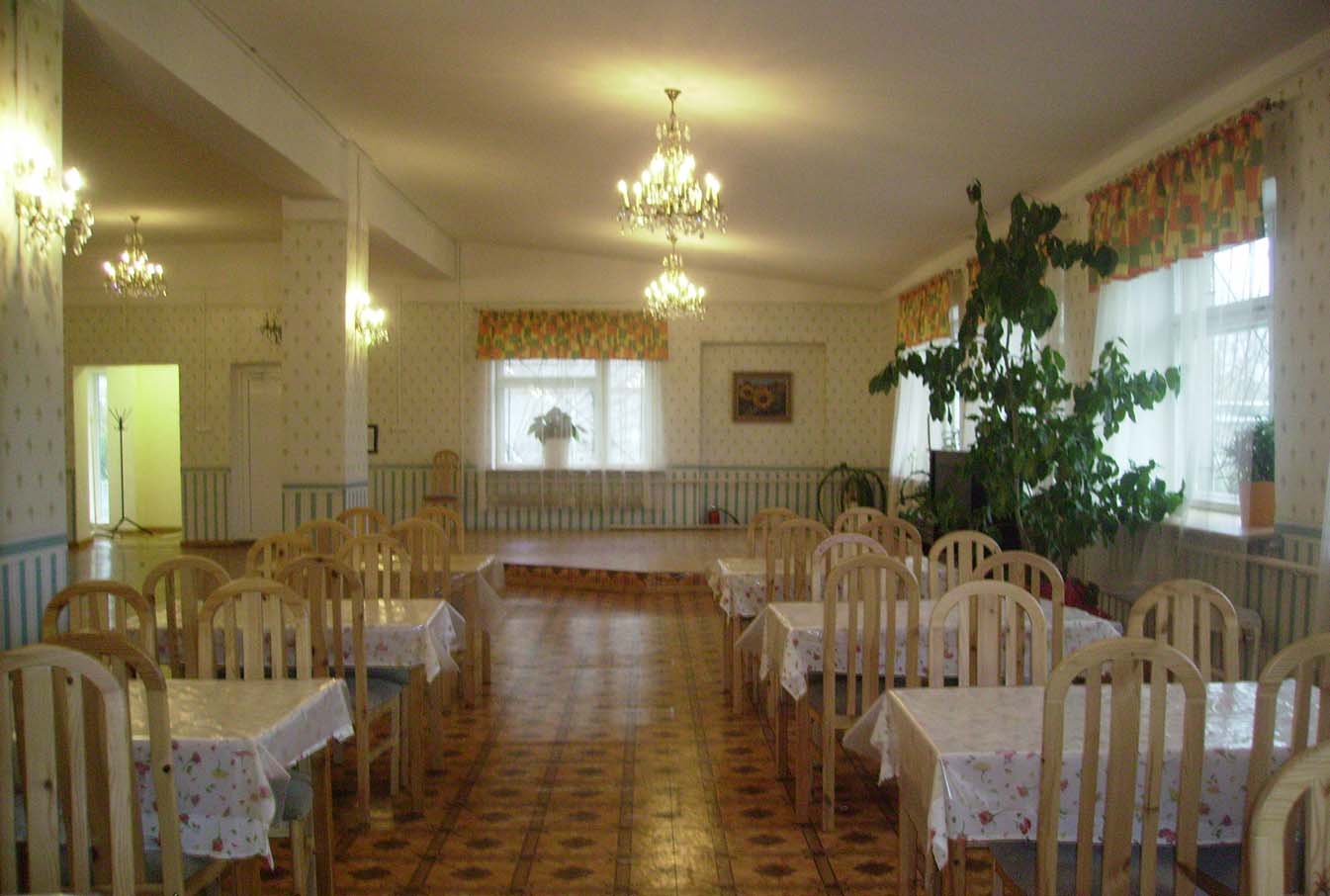 МАТЕРИАЛЬНАЯ БАЗА
Общежитие для всех студентов 
(в центре г. Волхов-2, ул. Ломоносова д. 16)
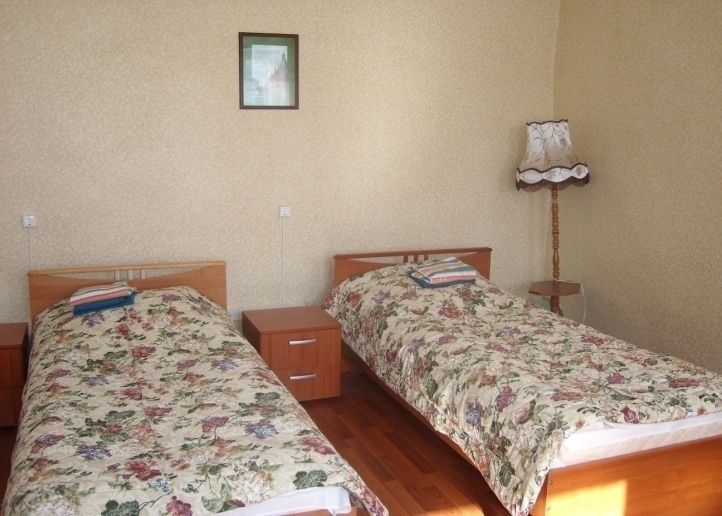 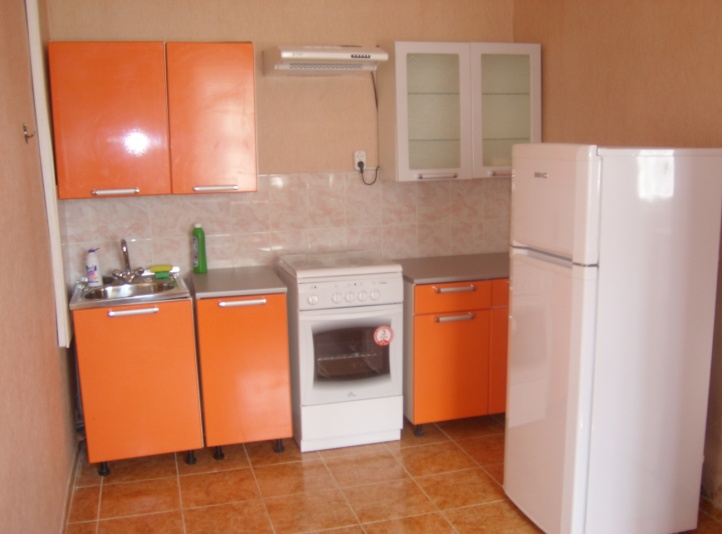 СТУДЕНЧЕСКАЯ ЖИЗНЬ
Студенческий совет
Студенческое научное общество
Разговорный клуб английского языка
Философский клуб
Драматический клуб
Поэтический театр
 Клуб любителей китайского языка
 Студенческий педагогический отряд
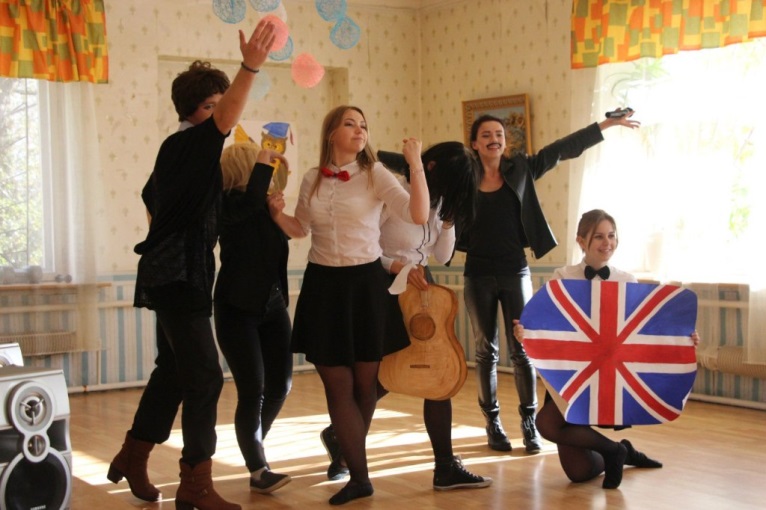 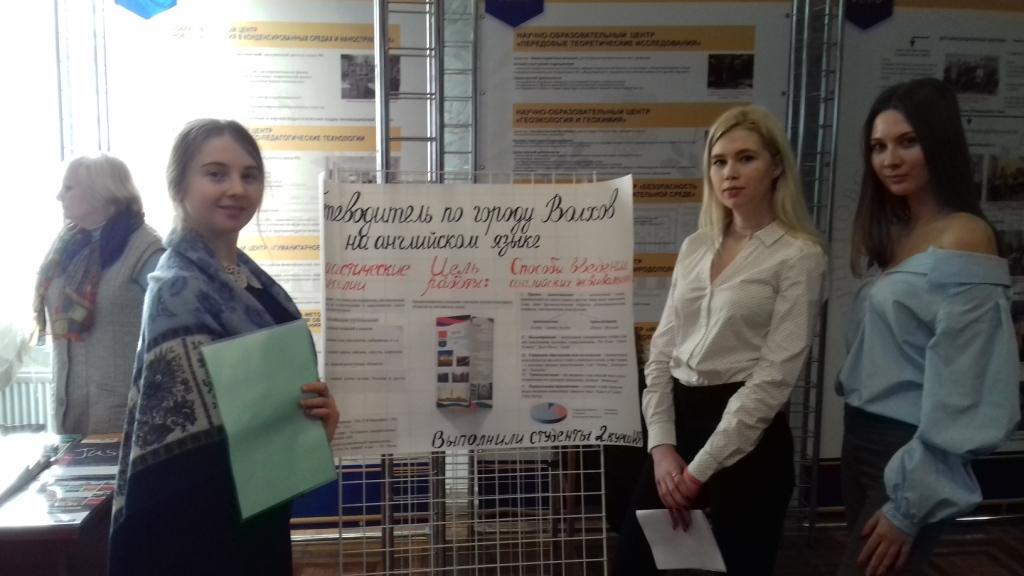 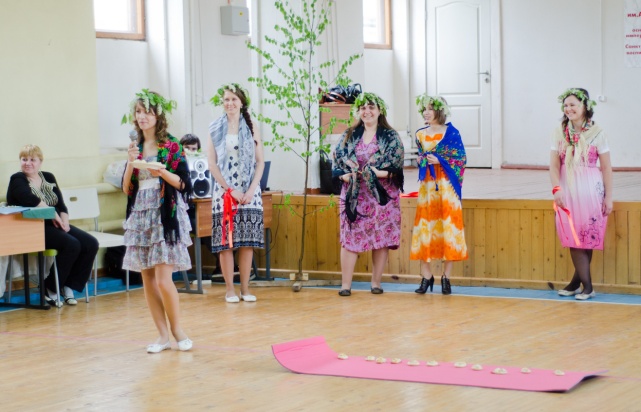 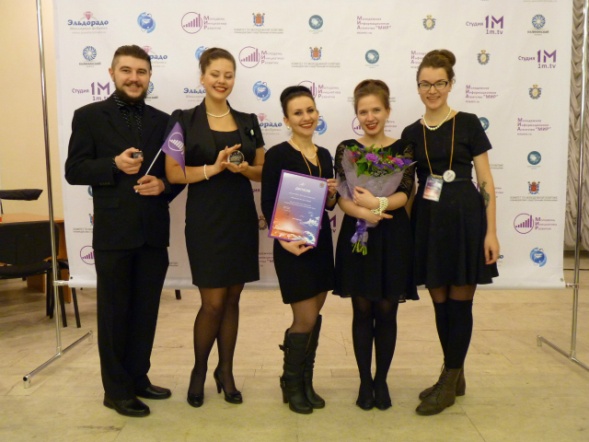 Контактная информация
ОСТАЛИСЬ ВОПРОСЫ? МЫ ВСЕГДА НА СВЯЗИ!
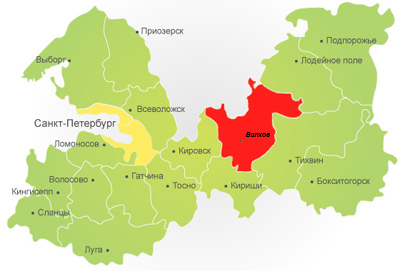 Приемная комиссия:

Тел.: 8(81363) 32-662, 32-661,
89643323779
Е-mail:  rgpu-v@yandex.ru
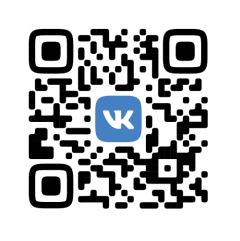 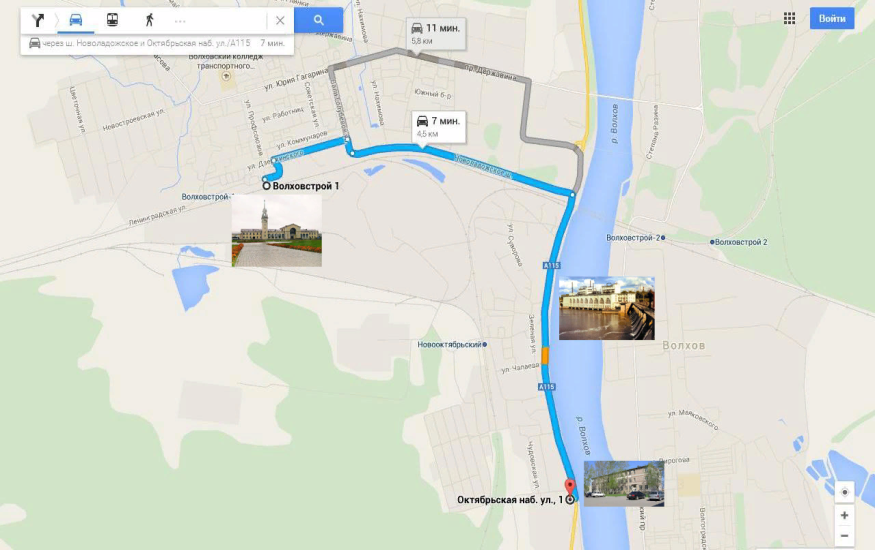 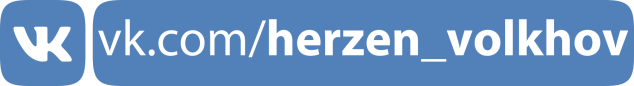 volhov.herzen.spb.ru